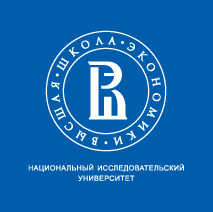 Всероссийская Олимпиада НИУ ВШЭ «Высшая проба»2020-2021 учебный год
Профиль «Финансовая грамотность»
Этапы Олимпиады
Сроки регистрации:  
     28 сентября – 5 ноября 2020 года
Первый (отборочный) заочный этап: 
     7 ноября – 22 ноября  2020 года
Ознакомление участников с результатами:
      27 ноября – 30 ноября 2020 года
Публикация итогов отборочного этапа:
      18 декабря 2020 года
Второй (заключительный) очный этап:  
     29 января – 7 февраля 2021 года
Рассмотрение апелляций:
      22 февраля – 15 марта 2021 года
Публикация результатов и работ дипломантов:  30 марта 2021 года
Первый (отборочный) заочный этаппрофиль «Финансовая грамотность»
I этап Олимпиады
I (отборочный) этап проводится в форме выполнения олимпиадных заданий в дистанционном формате в режиме online с использованием  информационно-телекоммуникационной сети «Интернет»
Участник в установленное расписанием время регистрируется в системе проведения Олимпиады (вводит логин и пароль), получает доступ сразу ко всем заданиям сгенерированного варианта и имеет возможность самостоятельно определить порядок выполнения заданий
Время выполнения заданий ограничено. Участник имеет возможность корректировать свои ответы до истечения отведенного времени
Работы участников I (отборочного) этапа проверяются программно-аппаратным способом и результаты проверки апелляции не подлежат
Структура олимпиадных заданий I этапа
Темы с наименьшим числом правильных ответов (2019-2020 учебный год)
II этап Олимпиады
К участию во II (заключительном) этапе Олимпиады допускаются:
победители и призеры I (отборочного) этапа Олимпиады по данному профилю; 
победители и призеры Олимпиады предшествующего года по данному профилю в случае, если они продолжают освоение образовательных программ основного общего и среднего общего образования,
 перечень городов, места проведения, расписание проведения состязаний II (заключительного) этапа публикуются на странице Олимпиады на  сайте  НИУ ВШЭ http://olymp.hse.ru
проверка работ участников II этапа Олимпиады осуществляется жюри Олимпиады в НИУ ВШЭ (Москва)
проверенные работы публикуются в личных кабинетах участников в течение шести недель после окончания всех состязаний II (заключительного) этапа
Структура олимпиадных заданий II этапа
Критерии определения победителей                                и призёров заключительного этапа
Регионы – лидеры по числу дипломантов
Где можно ознакомиться с материалами Олимпиады официальный сайт НИУ ВШЭ ссылка: https://olymp.hse.ru/mmo/
Где можно ознакомиться с материалами Олимпиады ФМЦ по финансовой грамотности ссылка: https://fmc.hse.ru/olympiads_2020